Применение определенного интеграла для решения прикладных задач
Практическое занятие
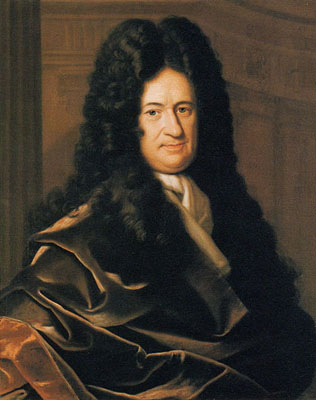 Готфрид Вильгельм фон Лейбниц
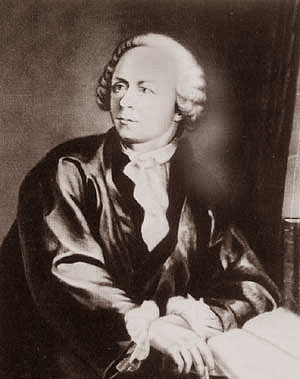 Леонард Эйлер
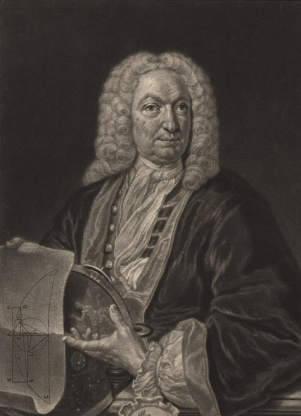 Иоганн Бернули
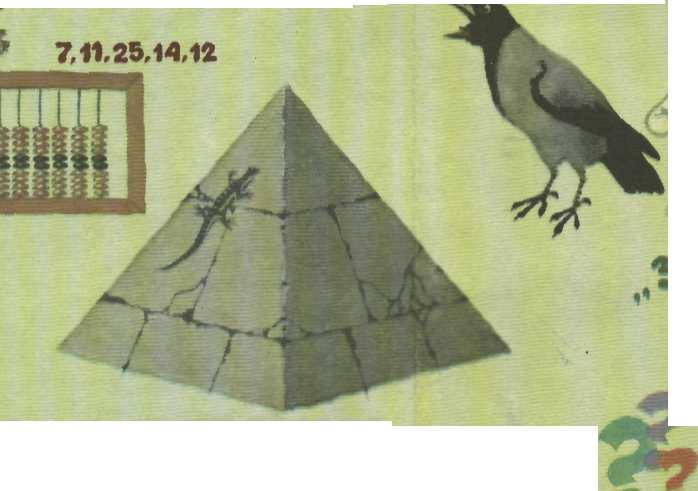 Применение знаний при решении задач
для вычисления
для вычисления
Архимед предвосхитил  многие идеи интегрального исчисления. Но потребовалось более полутора тысяч лет, прежде чем эти идеи нашли четкое выражение и были доведены до уровня исчисления.
количества теплоты
массы,
перемещения,
объемов тел
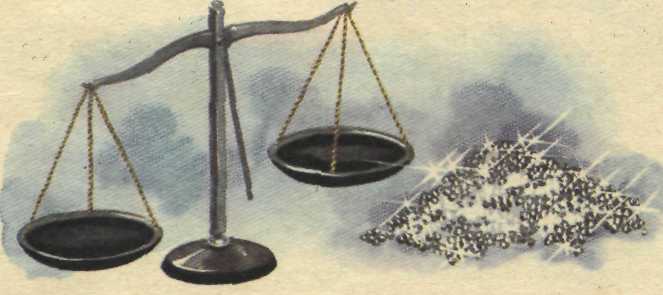 электрического заряда
пути, пройденного телом, имеющим переменную
Работы,
 затраченной на растяжение или сжатие пружины
площадей
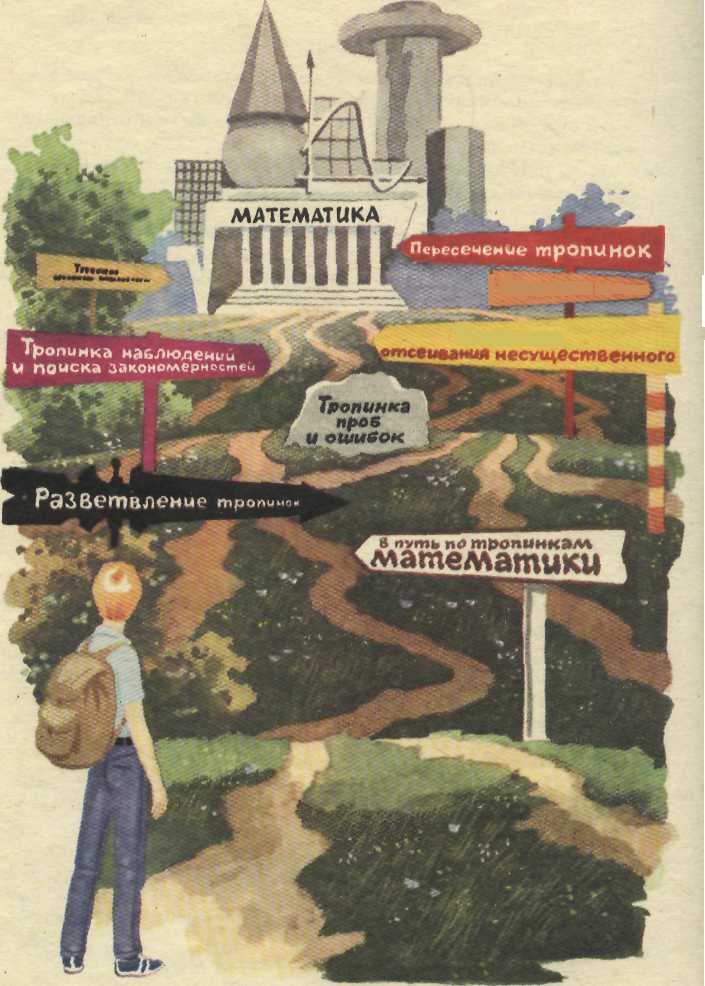 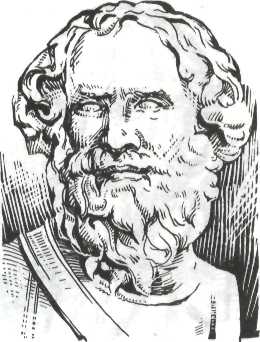 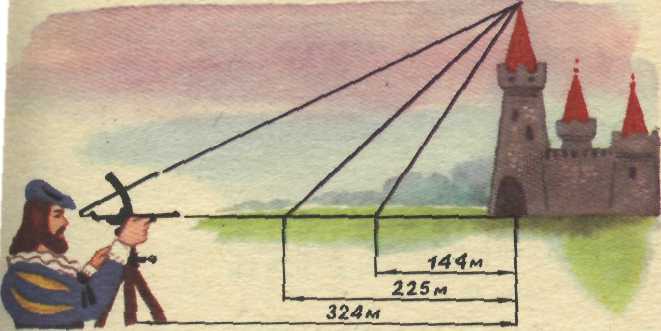 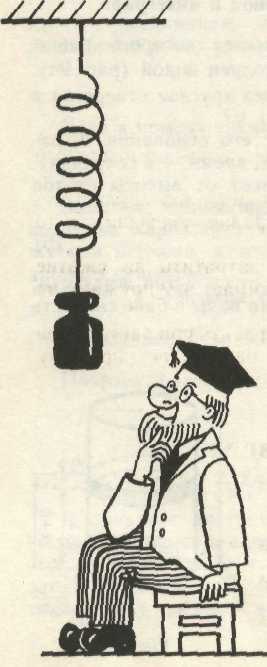 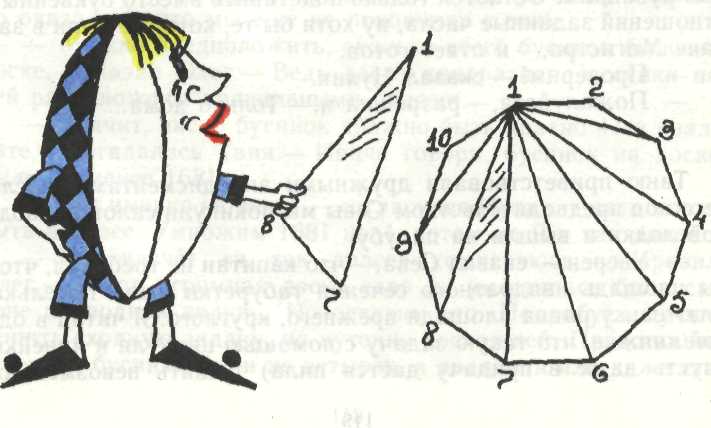 Задачи урока:
Содействовать получению и применению знаний по решению задач по физике и геометрии с определенного интеграла
Способствовать развитию логического мышления, памяти
Воспитывать целеустремленность, интерес к изучению математики
Вычисление перемещения по известной скорости
Задача №1
    
   Тело двигается со скоростью  v=(9t²-8t) м/с. Какое расстояние пройдет тело за 4-ю секунду?
S=∫v(t)dt
Решение задачи №1
Задача №2
Две материальные точки начали двигаться одновременно в одном направлении по прямой . 1материальная точка двигалась со скоростью           V₁=(6t²+2t) м/с,                              2-  V₂=(4t+5)м/с.      На каком расстоянии они будут через 5 секунд?
Решение задачи №2
Задача №3
Укорочение Х винтовой пружины при сжатии пропорционально силе F . Вычислить работу А силы F при сжатии пружины на 0,04 м , если при сжатии её на 0,01 м нужна сила 10 Н

. f(x)=k*X- закон Гука
Решение задачи №3
Задача №4
Вычислите заряд, переносимый по проводнику за интервал времени (0;2) при силе тока   I(t)=t²-3t
Решение задачи №4
Задача №5
Найти объём тела , полученного вращением вокруг оси ОХ графика функции f(x)=0,5Х², ограниченного линиями х=1 и х=2.
Решение задачи №5
Домашнее задание
1.Повторить алгоритм решения задачи на вычисление площади криволинейной трапеции.
2.Решить задачи: 
а)Найти площадь криволинейной трапеции, ограниченной графиками ф-ций y=x²-3x, y=0 и прямыми x=4, x=5.
б) Исследовать функцию  у=х³+2х²+3 и построить её график
Подготовиться к контрольной работе.
Самостоятельная работаработа в парах
Спасибо за урок